Lecture 3: How to measure efficiency
Data Structures and Algorithms
CSE 373 Su 18 – ben jones
1
Announcements
- Course background survey due by Friday
- HW 1 is Due Friday
-  Alex has Office Hours after class (2:30-4:30) CSE 006, will help with setup
 - If you have any questions about your setup please come to office hours so we can iron out all the wrinkles before the partnered projects begin next week.

- HW 2 Assigned on Friday – Partner selection forms due by 11:59pm Thursday
https://goo.gl/forms/rVrVUkFDdsqI8pkD2
CSE 373 SU 18 – Ben Jones
2
i
Review: Sequential Search
sequential search: Locates a target value in an array / list by examining each element from start to finish. 
How many elements will it need to examine?

Example: Searching the array below for the value 42:







What is the best case?
What is the worst case?
What is the complexity class?
CSE 143 SP 17 – Zora Fung
3
min
mid
max
Review: Binary Search
binary search: Locates a target value in a sorted array or list by successively eliminating half of the array from consideration.

How many elements will it need to examine?

Example: Searching the array below for the value 42:








What is the best case?
What is the worst case?
What is the complexity class?
CSE 143 SP 17 – zora fung
4
Analyzing Binary Search
What is the pattern?
At each iteration, we eliminate half of the remaining elements
How long does it take to finish?
1st iteration – N/2 elements remain
2nd iteration – N/4 elements remain
Kth iteration - N/2^k elements remain
Done when N/2^k = 1
CSE 373 SP 18 - Kasey Champion
5
Analyzing Binary Search
CSE 373 SU 18 – Ben Jones
6
Analyzing Binary Search
Finishes when N / 2K = 1 
N / 2K = 1
 -> multiply right side by 2K
N = 2K
-> isolate K exponent with logarithm
Log2N = k

Is this exact?
N can be things other than powers of 2
If N is odd we can’t technically use Log2
When we have an odd number of elements we select the larger half
Within a fair rounding error
CSE 373 SP 18 - Kasey Champion
7
Asymptotic Analysis
asymptotic analysis: how the runtime of an algorithm grows as the data set grows

Approximations / Rules
Basic operations take “constant” time
Assigning a variable
Accessing a field or array index
Consecutive statements
Sum of time for each statement
Function calls
Time of function’s body
Conditionals
Time of condition + maximum time of branch code
Loops
Number of iterations x time for loop body
CSE 373 SP 18 - Kasey Champion
8
Modeling Case Study
Goal: return ‘true’ if a sorted array of ints contains duplicates

Solution 1: compare each pair of elements
public boolean hasDuplicate1(int[] array) {
   for (int i = 0; i < array.length; i++) {
      for (int j = 0; j < array.length; j++) {
         if (i != j && array[i] == array[j]) {
            return true;
         }
      }
   }
   return false;
}
Solution 2: compare each consecutive pair of elements
public boolean hasDuplicate2(int[] array) {
   for (int i = 0; i < array.length - 1; i++) {
      if (array[i] == array[i + 1]) {
            return true;
      }
   }
   return false;
}
CSE 373 wi 18 – Michael Lee
9
Modeling Case Study: Solution 2
T(n) where n = array.length
-> work inside out
Solution 2: compare each consecutive pair of elements
public boolean hasDuplicate2(int[] array) {
   for (int i = 0; i < array.length - 1; i++) {
      if (array[i] == array[i + 1]) {
            return true;
      }
   }
   return false;
}
T(n) = 5 (n-1) + 1
 linear time complexity class O(n)
+4
x n - 1
+1
If statement = 5
+1
CSE 373 wi 18 – Michael Lee
10
Modeling Case Study: Solution 1
Solution 1: compare each consecutive pair of elements
public boolean hasDuplicate1(int[] array) {
   for (int i = 0; i < array.length; i++) {
      for (int j = 0; j < array.length; j++) {
         if (i != j && array[i] == array[j]) {
            return true;
         }
      }
   }
   return false;
}
T(n) = 6 n2 + 1
 quadratic time complexity class O(n2)
x n
x n
+5
6n2
6n
+1
6
+1
CSE 373 wi 18 – Michael Lee
11
Comparing Functions
CSE 373 SP 18 - Kasey Champion
12
Function growth
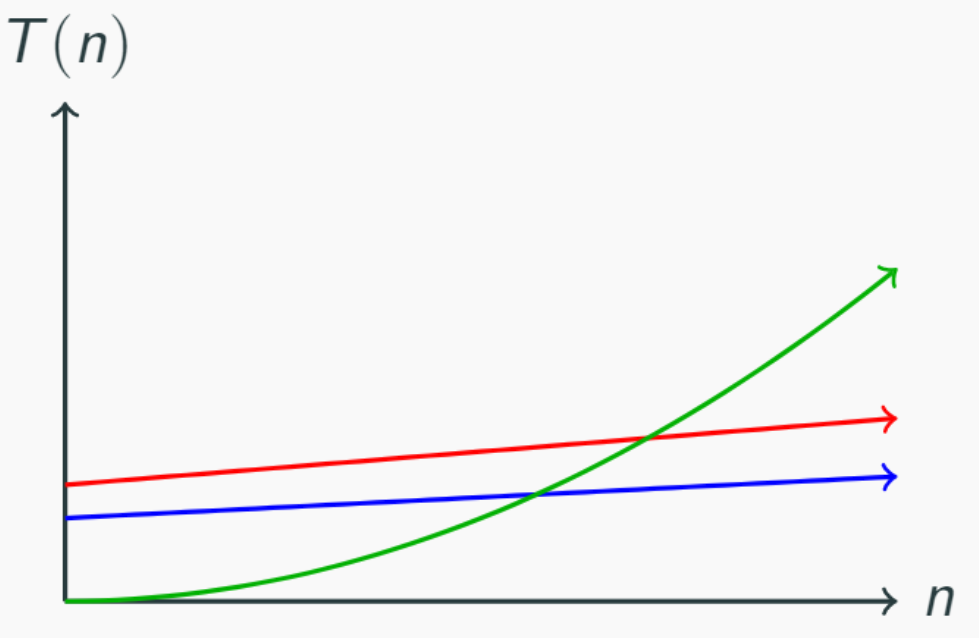 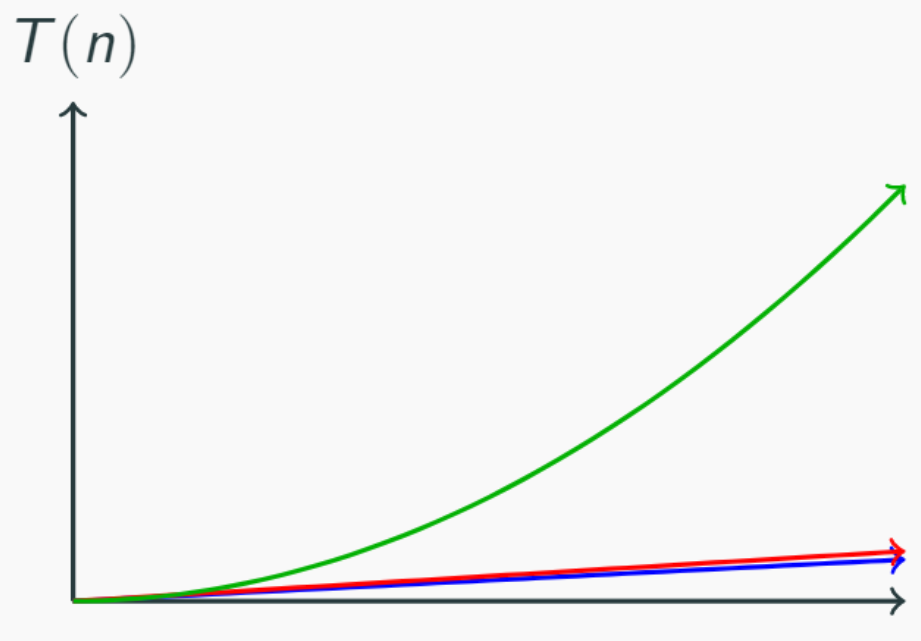 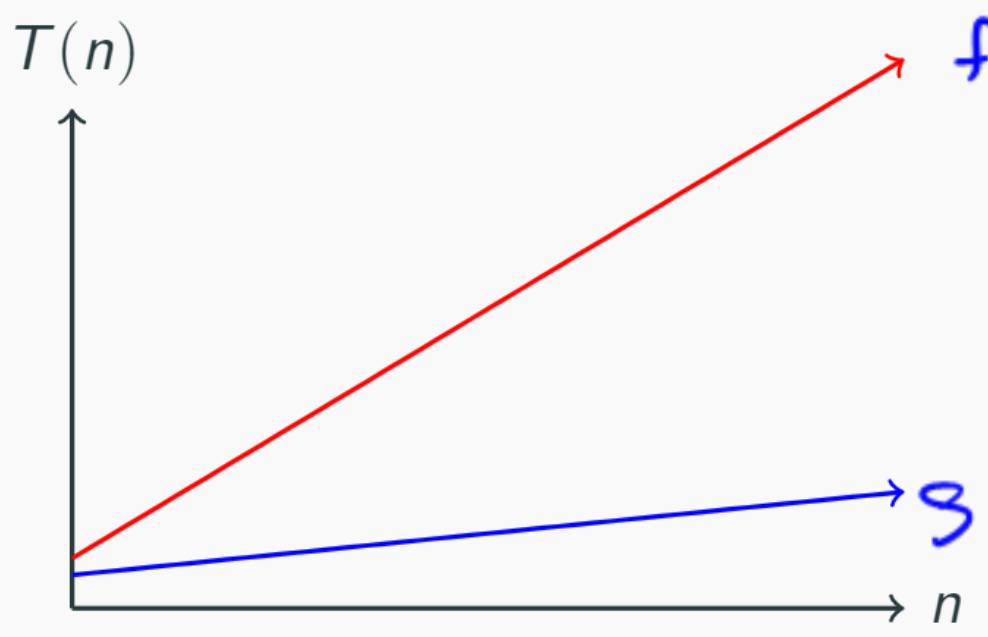 n
n
n and 4n look very different up close
n and 4n look the same over time
n2 doesn’t start off dominating the linear functions
It eventually takes over…
n2 eventually dominates n
CSE 373 SP 18 - Kasey Champion
13
Function comparison: exercise
True – all linear functions are treated as equivalent
f(n) = n ≤ g(n) = 5n + 3?
f(n) = 5n + 3 ≤ g(n) = n?
f(n) = 5n + 3 ≤ g(n) = 1?
f(n) = 5n + 3 ≤ g(n) = n2?
f(n) = n2 + 3n + 2 ≤ g(n) = n3?
f(n) = n3 ≤ g(n) = n2 + 3n + 2 ?
True
False
True – quadratic will always dominate linear
True
False
CSE 373 Wi 18 – Michael Lee
14
Definition: function domination
A function f(n) is dominated by g(n) when…
There exists two constants c > 0 and n0 > 0
Such that for all values of n ≥ n0
f(n) ≤ c * g(n)

Example:
Is f(n) = n dominated by g(n) = 5n + 3 ?
c = 1
n0 = 1
Yes!
Definition: Domination
CSE 373 SP 18 - Kasey Champion
15
Exercise: Function Domination
CSE 373 SP 18 - Kasey Champion
16
Definition: Big O
If f(n) = n ≤ g(n) = 5n + 3 ≤ h(n) = 100n and
h(n) = 100n ≤ g(n) = 5n + 3 ≤ f(n) n
Really they are all the “same”

O(f(n)) is the “family” or “set” of all functions that are dominated by f(n)

Question: are O(n), O(5n + 3) and O(100n) all the same?
True! By convention we pick simplest of the above -> O(n) ie “linear”
Definition: Big O
CSE 373 SP 18 - Kasey Champion
17
Definitions: Big Ω
“f(n) is greater than or equal to g(n)”
F(n) dominates g(n) when:
There exists two constants such that c > 0 and n0 > 0
Such that for all values n >= n0
F(n) >= c * g(n) is true

Ω(f(n)) is the family of all functions that dominates f(n)
Definition: Big Ω
CSE 373 SP 18 - Kasey Champion
18
∈ Element Of
f(n) is dominated by g(n)
Is that the same as
“f(n) is contained inside O(g(n))”
Yes!
f(n) ∈ g(n)
CSE 373 SP 18 - Kasey Champion
19
Examples
Definition: Big O
O(f(n)) is the “family” or “set” of all functions that are dominated by f(n)
4n2 ∈ O(1) 
false
4n2 ∈ O(n) 
false
4n2 ∈ O(n2) 
true
4n2 ∈ O(n3) 
true
4n2 ∈ O(n4) 
true
4n2 ∈ Ω(1)
true
4n2 ∈ Ω(n) 
true
4n2 ∈ Ω(n2) 
true
4n2 ∈ Ω(n3) 
false
4n2 ∈ Ω(n4) 
false
Definition: Big Ω
Ω(f(n)) is the family of all functions that dominates f(n)
CSE 373 SP 18 - Kasey Champion
20
Definitions: Big Θ
We say f(n) ∈ Θ(g(n)) when both
f(n) ∈ O(g(n)) and f(n) ∈ Ω (g(n)) are true
Which is only when f(n) = g(n)

Θ(f(n)) is the family of functions that are equivalent to f(n)

Industry uses “Big Θ” and “Big O” interchangeably
Definition: Big Θ
CSE 373 SP 18 - Kasey Champion
21
Summary
Dominated by
f(n) ∈ O(g(n))
Dominates
f(n) ∈ Ω(g(n))
CSE 373 SP 18 - Kasey Champion
22
Justifying the “Rules”
Approximations / Rules
Basic operations take “constant” time
Assigning a variable
Accessing a field or array index
Consecutive statements
Sum of time for each statement
Function calls
Time of function’s body
Conditionals
Time of condition + maximum time of branch code
Loops
Number of iterations x time for loop body
CSE 373 SP 18 - Kasey Champion
23
A Slightly Harder example
public void mystery(int n) {
   for (int i = 0; i < n; i++) {
      for (int j = 0; j < n * n; j++) {
         System.out.println(“Hello”);
      }
      for (int j = 0; j < 10; j++) {
         System.out.println(“world”);
      }
   }
}
Remember: work outside in
Solution: T(n) = n(n2 + 10) = n3 + 10n
+1
n2
n
+1
10
CSE 373 WI 18 – Michael LEE
24
Modeling Complex Loops
for (int i = 0; i < n; i++) {
   for (int j = 0; j < i; j++) {
      System.out.println(“Hello!”);
   }
}
n
f(n) = n2
+1
n
Keep an eye on loop bounds!
CSE 373 SP 18 - Kasey Champion
25
Modeling Complex Loops
for (int i = 0; i < n; i++) {
   for (int j = 0; j < i; j++) {
      System.out.println(“Hello!”);
   }
}
+c
+1
0 + 1 + 2 + 3 +…+ n-1
n
Summation
1 + 2 + 3 + 4 +… + n =
Definition: Summation
= f(a) + f(a + 1) + f(a + 2) + … + f(b-2) + f(b-1) + f(b)
T(n) =
CSE 373 SP 18 - Kasey Champion
26
Simplifying Summations
for (int i = 0; i < n; i++) {
   for (int j = 0; j < i; j++) {
      System.out.println(“Hello!”);
   }
}
(0c + 1c + 2c + 3c + … + i-1c)
+ (0c + 1c + 2c + 3c + … + i-1c)
+ (0c + 1c + 2c + 3c + … + i-1c)
+ repeat n times
+c
0 + 1 + 2 + 3 +…+ n-1
n
Summation of a constant
T(n) =
=
Factoring out a constant
=
Gauss’s Identity
=
=
O(n2)
CSE 373 wi 18 – Michael Lee
27
Function Modeling: Recursion
public int factorial(int n) {
   if (n == 0 || n == 1) {
      return 1;
   } else {
      return n * factorial(n – 1);
}
+3
+c
+1
+????
CSE 373 SP 18 - Kasey Champion
28
Function Modeling: Recursion
public int factorial(int n) {
   if (n == 0 || n == 1) {
      return 1;
   } else {
      return n * factorial(n – 1);
}
+c1
+T(n-1)
+c2
when n = 0 or 1
otherwise
C1
C2 + T(n-1)
T(n) =
Definition: Recurrence
Mathematical equivalent of an if/else statement
f(n) =
CSE 373 SP 18 - Kasey Champion
29
Unfolding Method
C1
C2 + T(n-1)
when n = 0 or 1
otherwise
T(n) =
= 2C2 + C1
T(3) =

T(n) = C1 +

 Summation of a constant
 T(n) = C1 + (n-1)C2
C2 + T(3 – 1)
= C2 + (C2 + T(2 – 1))
= C2 + (C2 + (C1))
CSE 373 SP 18 - Kasey Champion
30